Freak the Mighty Portfolio
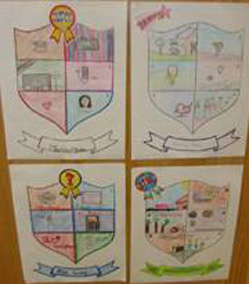 Coat of Arms
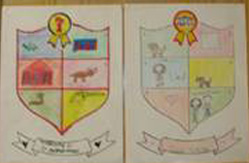 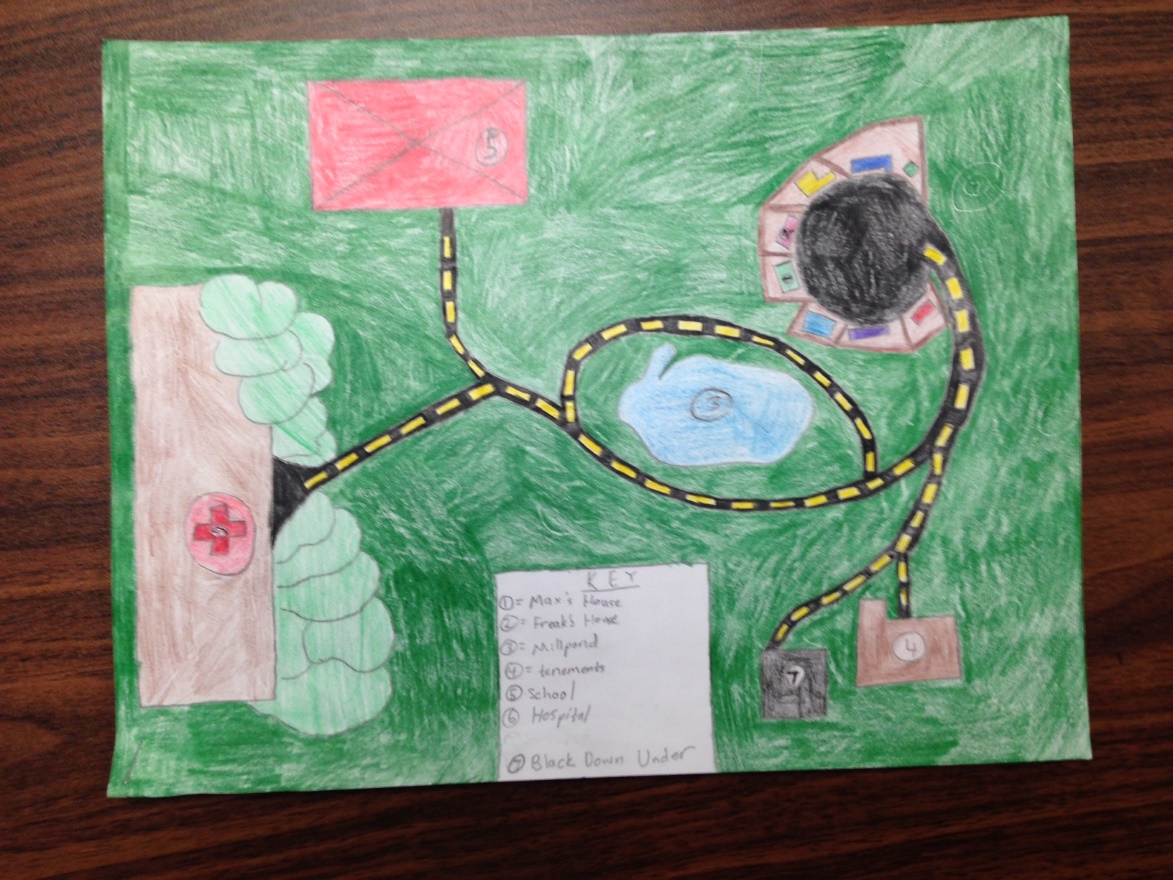 Map Activity
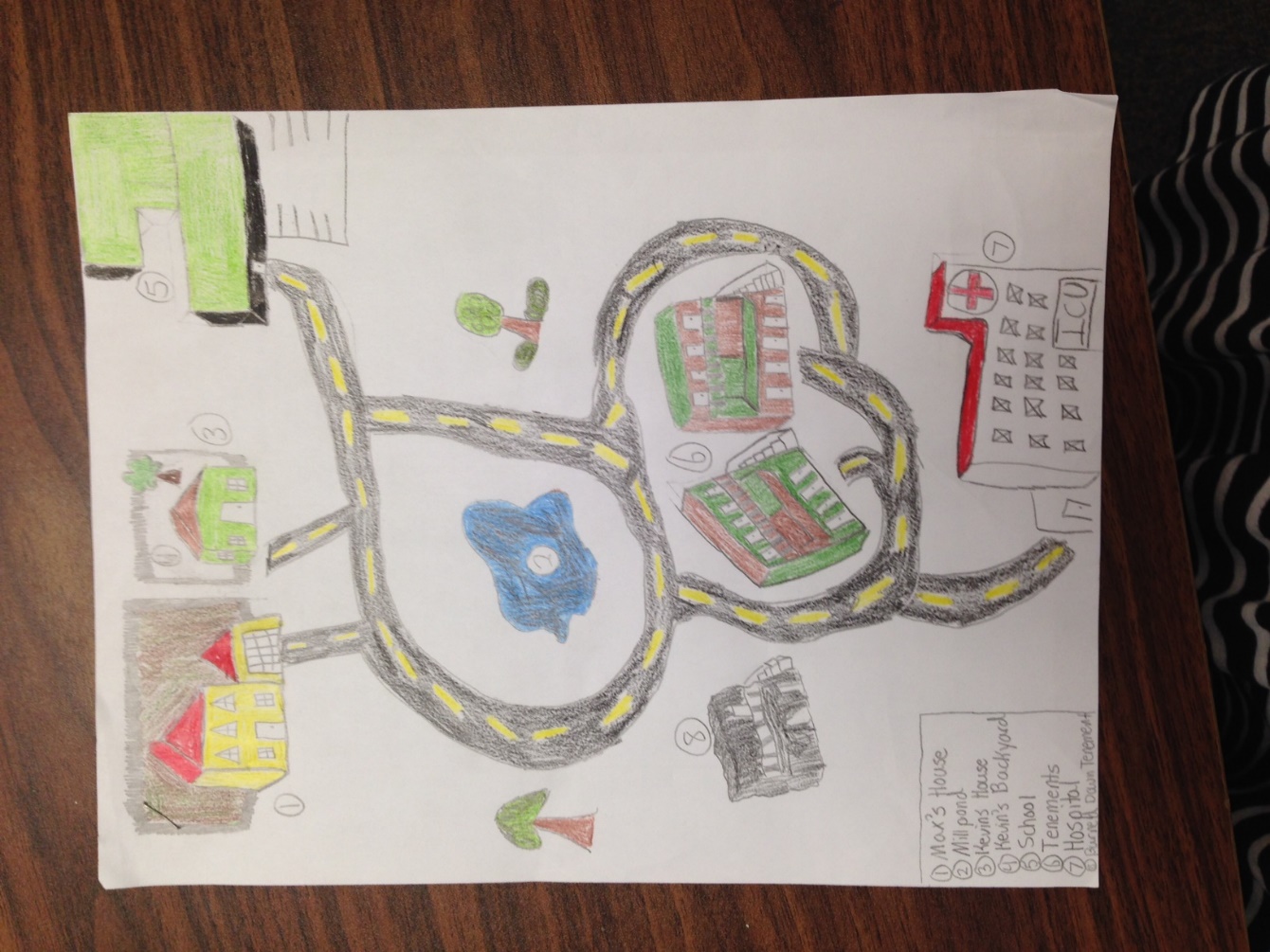 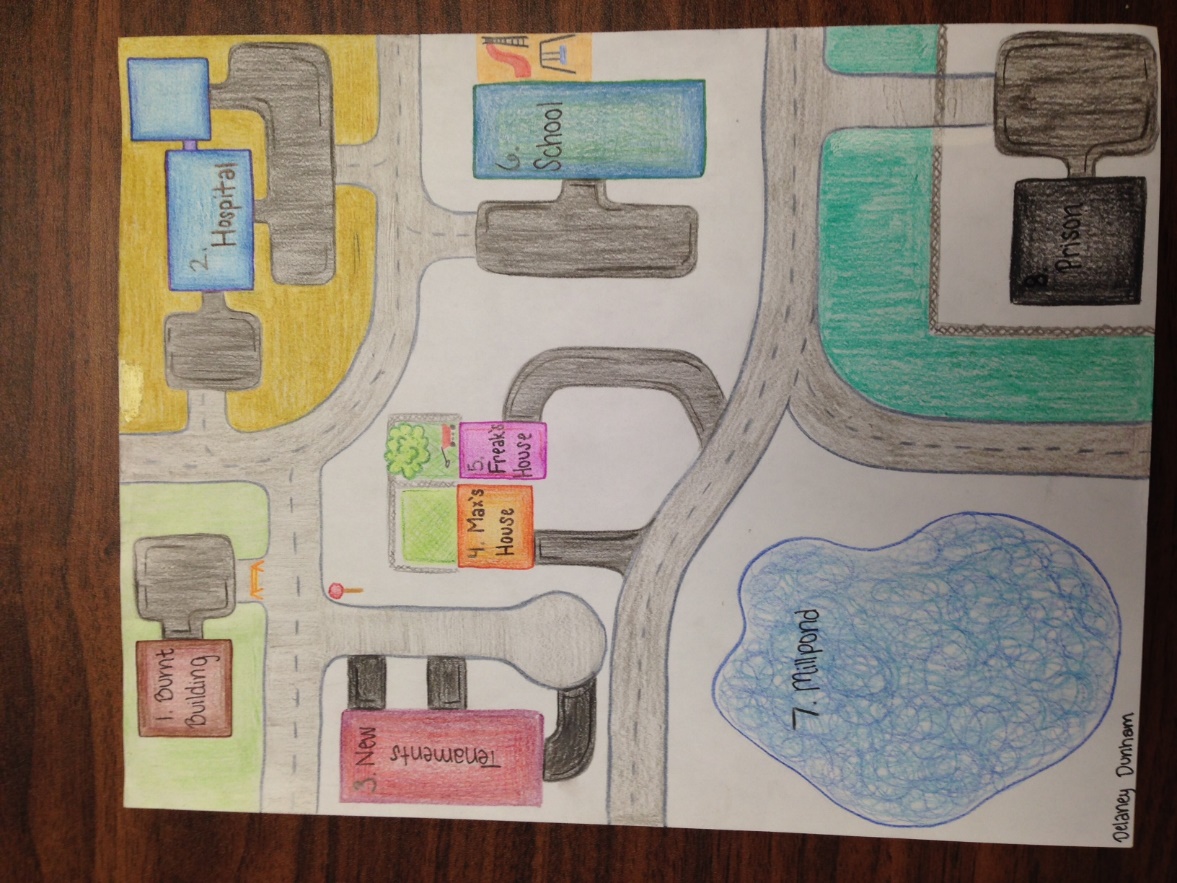 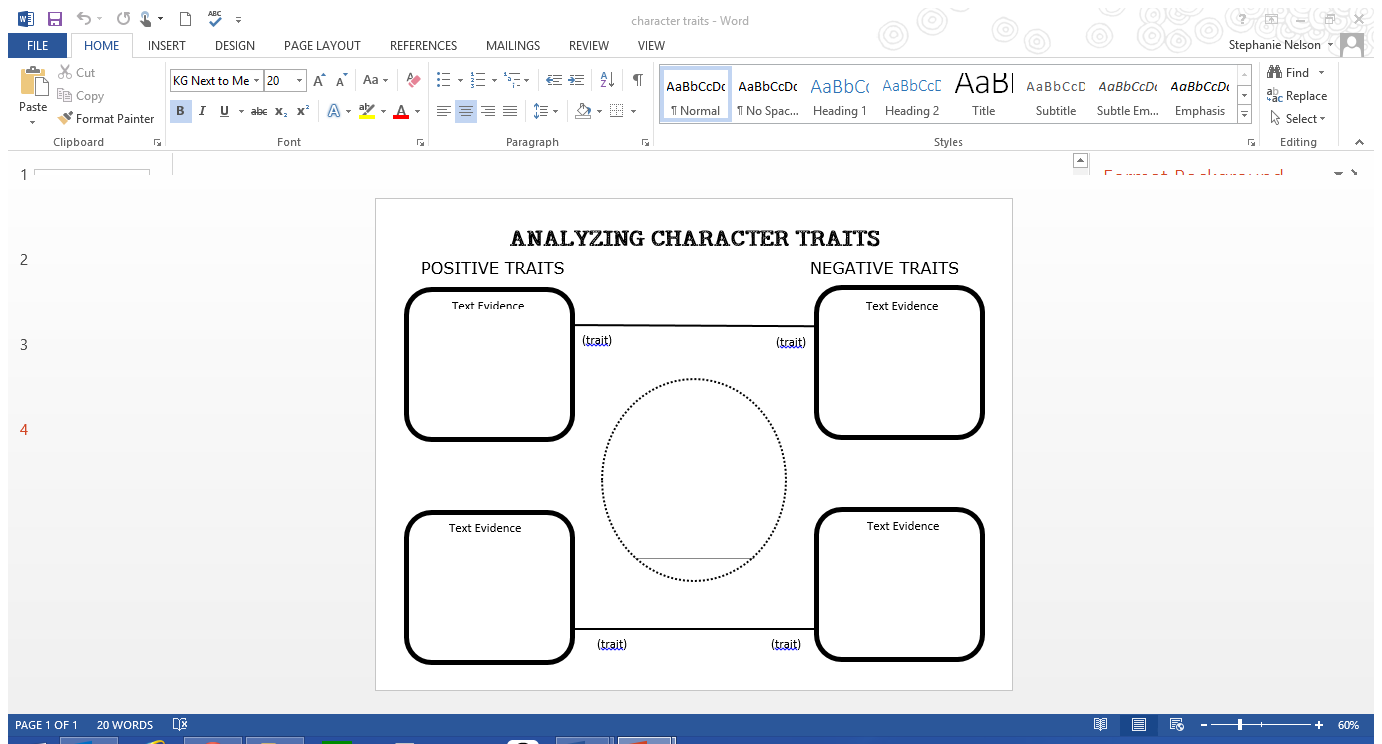 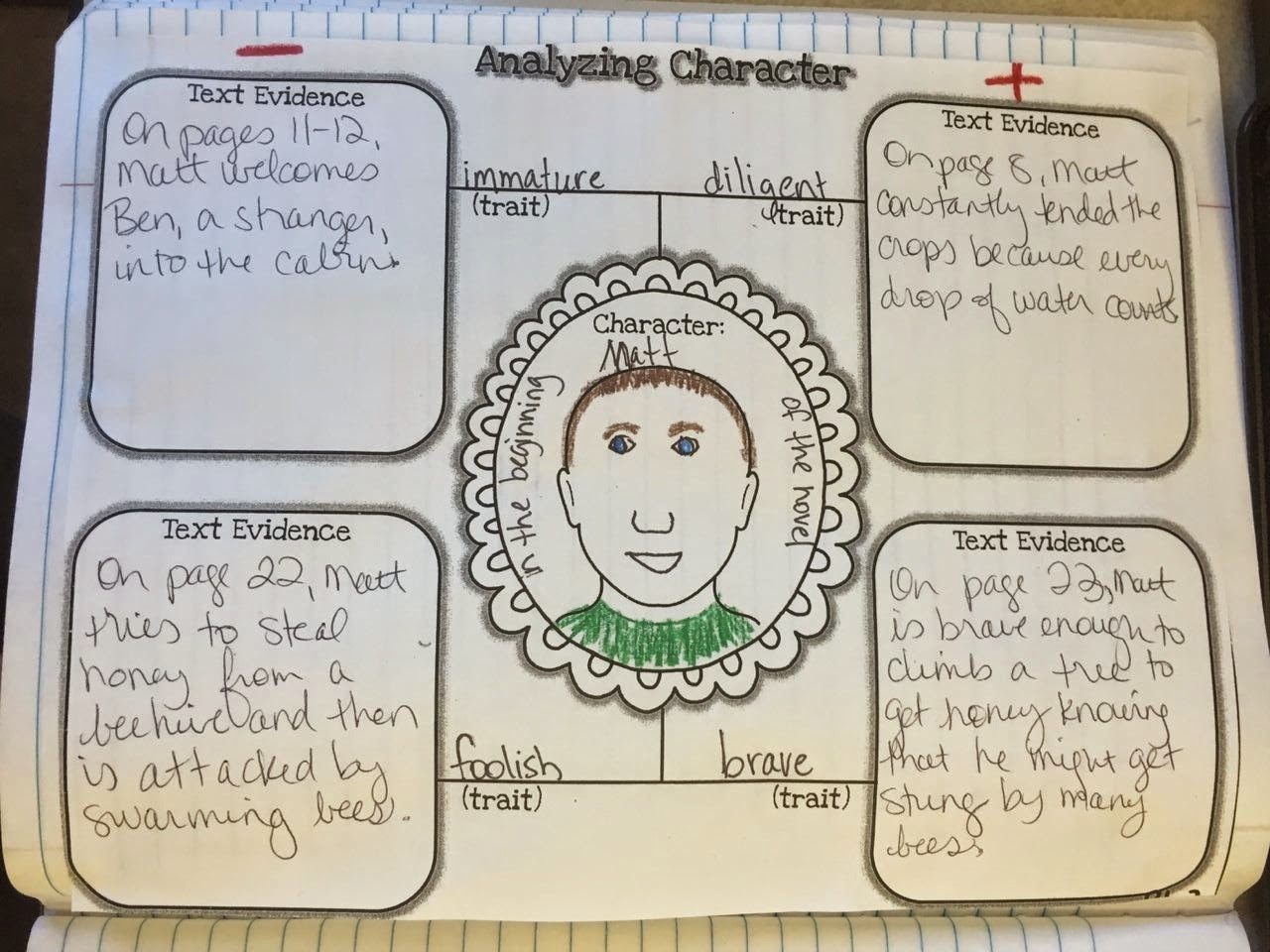